Applying for your first teaching job
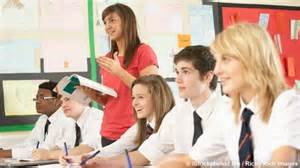 Do the research
Visit the school website:

Download the latest Ofsted report(s):

Google Search (e.g. local news items relating to the school)
Vacancy
The Cooper School, Oxford
Teacher of Religious Education
Start Date: September 2023 

Further details and an application form are available on our website www.bernwodeschoolstrust.co.uk.
Closing date for applicants: 23 January 2023

In addition to the application form, we also require a letter of application, which should be a maximum of two sides of A4 paper.
This letter should be addressed to Dr Robert Whannel, Headteacher. It should set out
how your experience to date makes you a suitable candidate for the position, what you
will bring to the school and how you would help further contribute to the school’s vision.

Please send your completed application to the HR team using the contacts below:
Email: recruitment@bernwodeschoolstrust.co.uk
Telephone: 01869 362697
Do the Research
School Website
https://www.bernwodeschoolstrust.co.uk/join-us/current-vacancies

Person specification and job description
https://drive.google.com/file/d/1hgnjpnv6qwfZZQeLTLe7pQ-BEMkdfHZF/view

Ofsted Report
https://files.ofsted.gov.uk/v1/file/2702807

Google Search
What have you found?
Completing the Application Form
Set aside time to complete the application form
Check your spelling, punctuation and grammar
Make sure it’s easy to read
Always tailor your application to the school
If the ad suggests you ring up for more details, then do so. The more you know, the better
Keep a copy of your application. It will be referred to at the interview and it will help you to complete other applications more quickly
Personal Statement
No longer than two A4 sheets.
Make it hard for them NOT to interview you 
Respond to the advertisement and job and person specifications. Do not write an all-purpose response. Make sure it’s clear how you meet the criteria
Read up as much as you can about the school e.g. school website; inspection report; local press and make reference to some of this information in your statement
Convince them that this is THE school for you…..talk about aspects of the school that you really like/find interesting/chime with your own interests
Try to let a little bit of “you” come into the application
Show how you're going to add value to the school and how the school will contribute to your own professional development
Write a little (not a lot!) about your own philosophy of education, giving concrete examples of how this is evident in your practice. 
Use your personal statement to show what you've learnt during your PGCE year and how you're a reflective practitioner
Provide details of your training course, including the age range and subjects covered
Give examples of how you have planned and delivered lessons; monitored and evaluated learning outcomes – including differentiation and behaviour management
Write a little about areas of your practice that you are keen to develop and why
The Cooper School vacancy
Return to what you found out about the Cooper School and what it is looking for in the personal specification and job description. 

How might you personalise your personal statement to make it specific to this particular vacancy?
If you are asked to include a CV
One side of A4
Do not include everything you’ve ever done
List your education, with any relevant courses and qualifications; previous career. Be careful about any gaps and make sure you can account for these.
Give a brief resume of skills and experiences gained. E.g. being a Scout leader has taught you how to manage large groups of excited children in productive activity, plan the logistics of outings, relate to parents and handle small budgets.
At Interview
Remember, you are on interview all the time you are at the school
Dress and act professionally
Talk to people – pupils as well as staff
Spend time getting to know the school. See an interview as a chance for you to audition the school, as much as how they are auditioning you. Is it right for you? Could you work there happily for the next five years?
If you can, arrange to visit school beforehand/telephone conversation with Head of department
If you are asked to teach a lesson
Don't try to teach someone else's lesson
Keep it simple and do one or two things well instead of doing lots of things badly
Go through it with your PST beforehand
Practice it if you can with one of your classes.
Have a plan B in place in case the technology doesn't work
Try to 'hook' them immediately. 
Use students’ names where possible (e.g. bring labels)
A bit of advice from the top
"The one thing that we have quite regularly is that people tend to talk about themselves an awful lot and not about their students as much as they could.”
It's the personal statement that will get you short listed:  No more than two sides of A4 it should show how and why you teach and who you are as a person. It should not be a list.
Be enthusiastic about your subject, why you teach it, what you enjoy.
Give real examples from your practice. 
Include hobbies on your personal statement, it makes you a more rounded person (don't include 'socialising with friends’)
If you only have your training experience include all the schools you have trained in, say what you have learnt, how they are different, what you enjoyed.
Use any particularly good comments from observations in your personal statement. This is really useful if you are a NQT. 
Don't be negative about any previous schools.
Straight to the top of the pile go those whose letters explain why they are applying for this particular job at this particular school. 
Also a winner are those who show exactly how they fit the person specification not only through what they've already done but what they'd like to do next.
 Above all, though, I like to know exactly why the applicant is a teacher in the first place. A good application will get you the interview; a good interview will get you the job.
Make sure your application is personal to the school – i.e. quote from the Ofsted report, latest exam results, ethos and so on. If your application is not personal to the school, then it's likely to remain at the bottom of the pile
Visit the school before handing the application form in – that way you can get a real feel for the school
Check spelling and grammar - give to another person to proofread any errors
Explain what you will bring that is extra if successful – so what skills can you bring / what extra-curricular opportunities would you be willing to offer?
List any areas in which you have added value – i.e. specific class residuals/meeting whole school or departmental targets